স্বাগতম
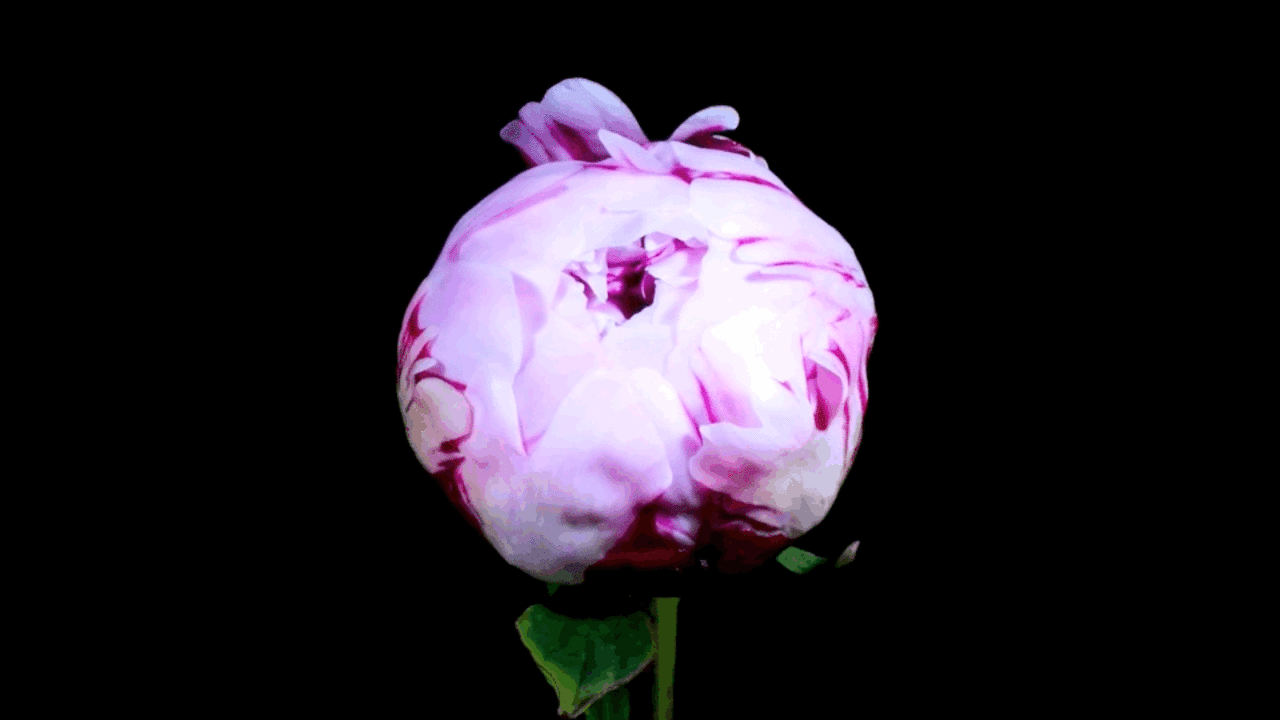 শিক্ষক পরিচিতি :
মো: নূরূজ্জামান
সহকারী শিক্ষক 
টেপুরগারী সরকারি প্রাথমিক বিদ্যালয়
পাটগ্রাম, লালমনিরহাট।
পাঠ পরিচিতি:
শ্রেণি : তৃতীয়
বিষয়: গণিত
পাঠ: চতুর্ভুজ
সময়:৩৫ মিনিট
তারিখ:24/০৩/২০২০
শিখনফলঃ
১ । (২৯.১.১) বিভিন্ন আকৃতির চতুর্ভুজ চিনে আয়ত ও                 বর্গ শনাক্ত করতে পারবে।
২ । (২৯.১.২) আয়ত ও বর্গ আঁকতে পারবে।
এই আকৃতি গুলো দেখতে কিসের মত?
চারকোণা আকৃতি
পাঠশিরোনাম ঘোষণা
চতুর্ভুজ
উপস্থাপন
চতুর্ভুজ
একটি আকৃতি যা চারটি সরল রেখা দ্বারা আবদ্ধ  
তাকে কী বলে?
বর্গ
একটি চতুর্ভুজ যার চার কোণ সমকোণ এবং চার বাহুর দৈর্ঘ্য একই তাকে কী বলে ?
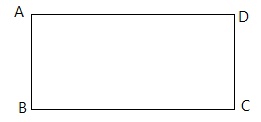 AD=BC
AB=DC
চতুর্ভুজ
যে চতুর্ভুজের বিপরীত বাহুগুলো পরস্পর সমান তাকে কী বলে ?
দলে বসে আমরা  আয়ত ,বর্গ এর চিত্র খাতায় লিখি ।
আয়ত
বর্গ
পাঠ্যপুস্তকের ১১১ পৃ.নিচের অংশের চিত্রগুলো দেখি ।
মূল্যায়ন
এই চিত্রটিকে কোন নাম দিয়ে প্রকাশ করা যায় ?
এই চিত্রটির  নাম কী ?
আয়ত  ও বর্গ আকৃতিতে গোল দাগ দেই ।
মিলকরণ
আয়ত
বর্গ
ধন্যবাদ
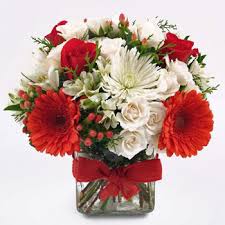